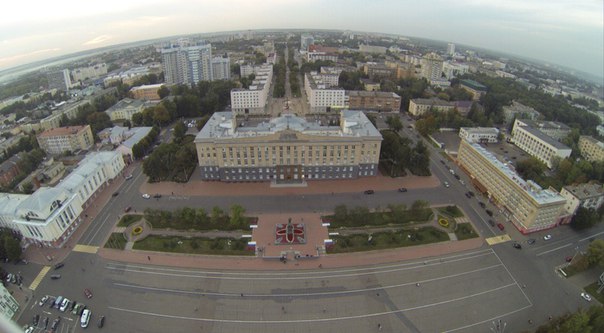 Исполнение областного бюджета ЗА9 месяцев 2015 года
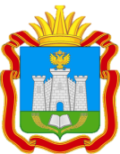 Орловская область
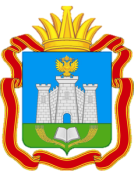 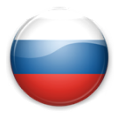 Информация об исполнении  областного бюджета за 9 месяцев 2014-2015 гг.
тыс. рублей
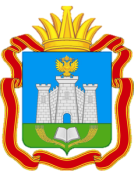 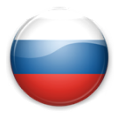 Информация о поступлении доходов в областной бюджет за 9 месяцев 2014-2015 гг.
тыс. рублей
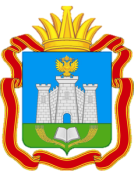 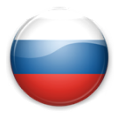 Структура налоговых и неналоговых доходов за 9 месяцев 2015 года
10 478,2 млн рублей
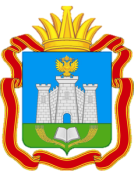 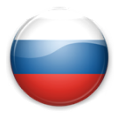 Информация о недоимке в областной бюджет за 9 месяцев 2016 года
тыс. рублей
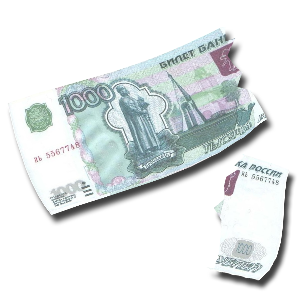 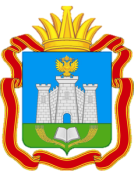 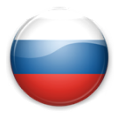 Структура безвозмездных поступлений за 9 месяцев 2015 года
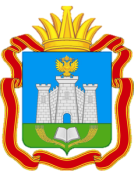 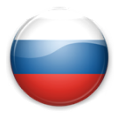 Динамика исполнения расходов областного бюджета за 9 месяцев 2014-2015 гг.
тыс. рублей
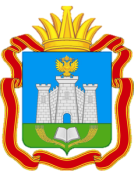 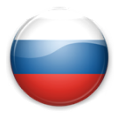 Информация об исполнении расходов областного бюджета за 9 месяцев 2014-2015 гг.
тыс. рублей
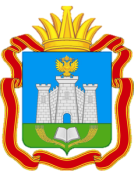 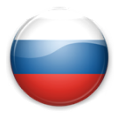 Информация об исполнении государственных программ за 9 месяцев 2014-2015 гг.
тыс. рублей
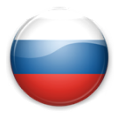 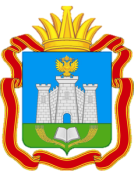 Информация об исполнении Дорожногофонда Орловской области за 9 месяцев 2015 г.
тыс. рублей
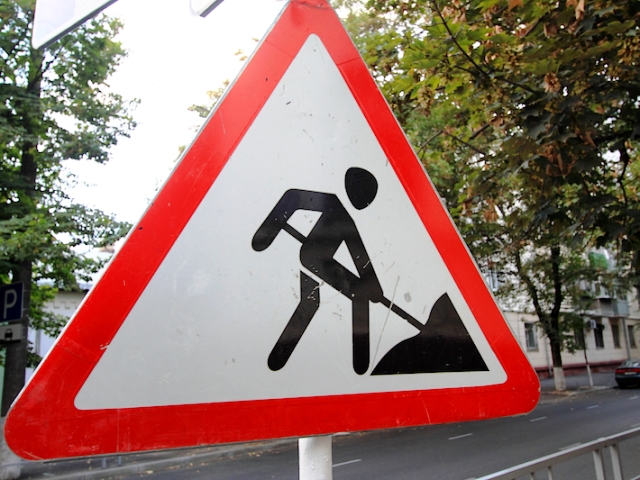 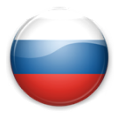 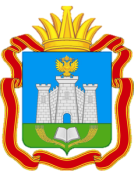 Структура государственного долга Орловской области
млн рублей